SNPP 2013-05-20 FlightS-HIS BT Plots
UW SSEC
ER-2, METOP-A, METOP-B, AQUA, and NPP Tracks
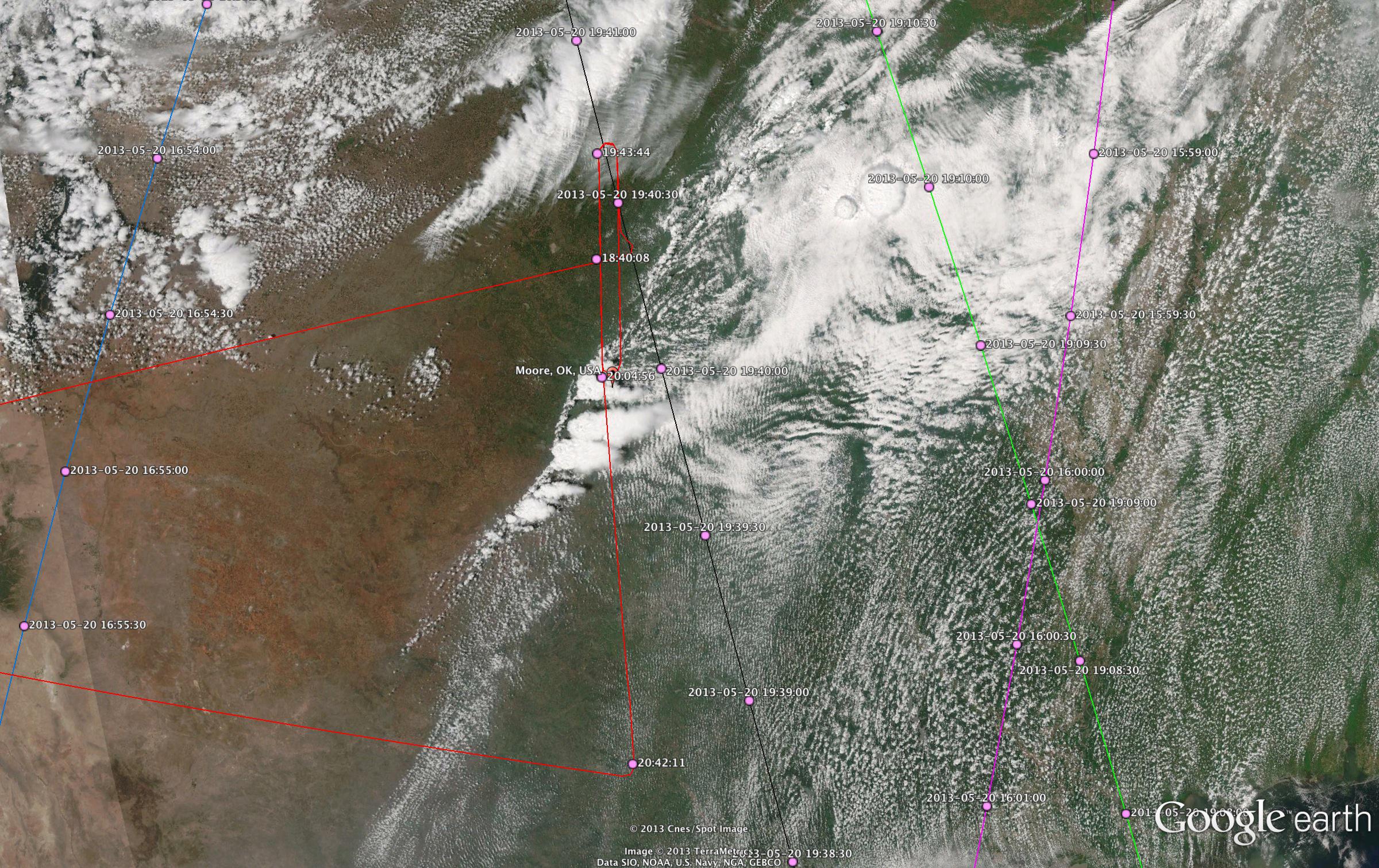 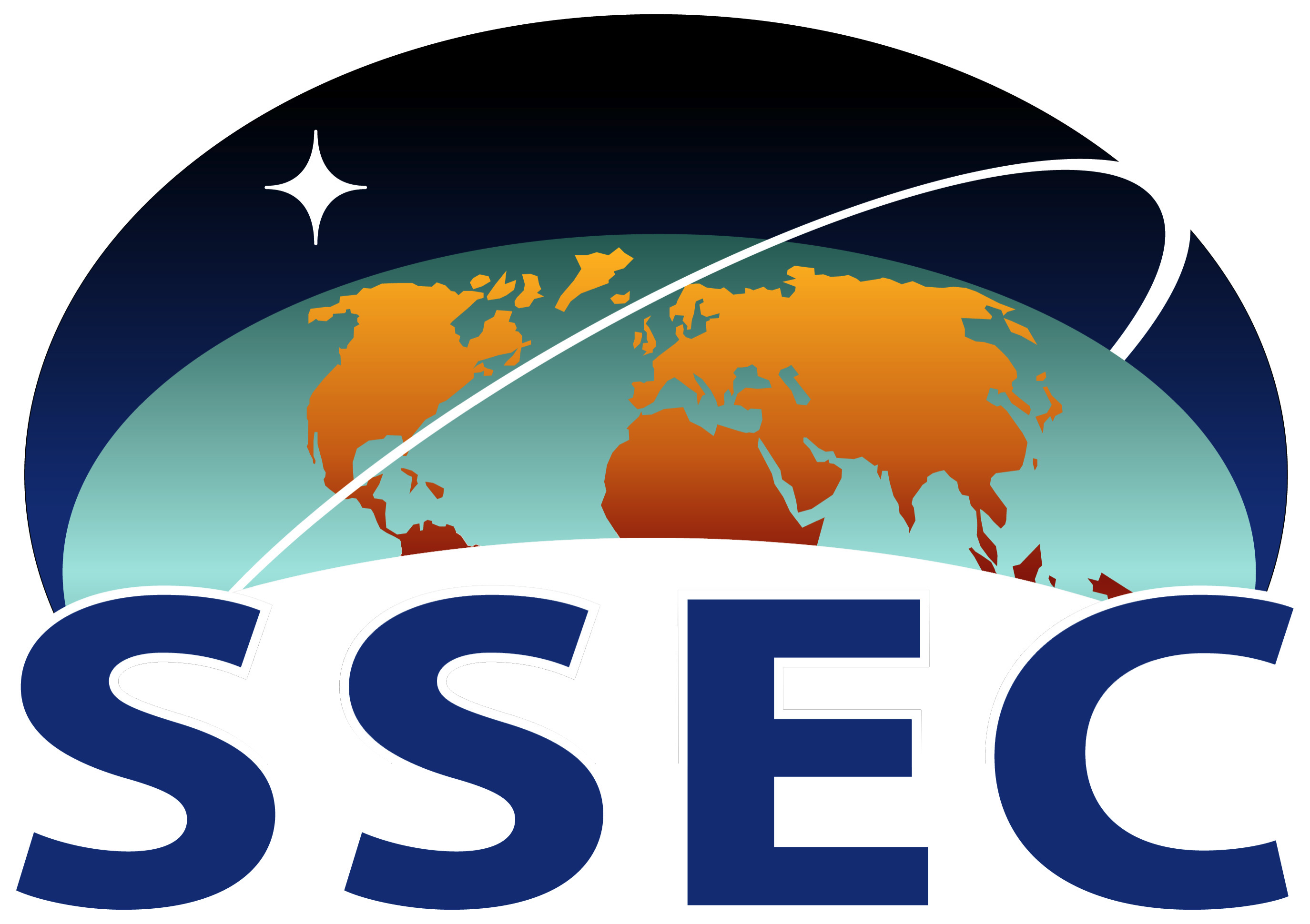 2
ER-2 Track Near CART Site and Moore OK
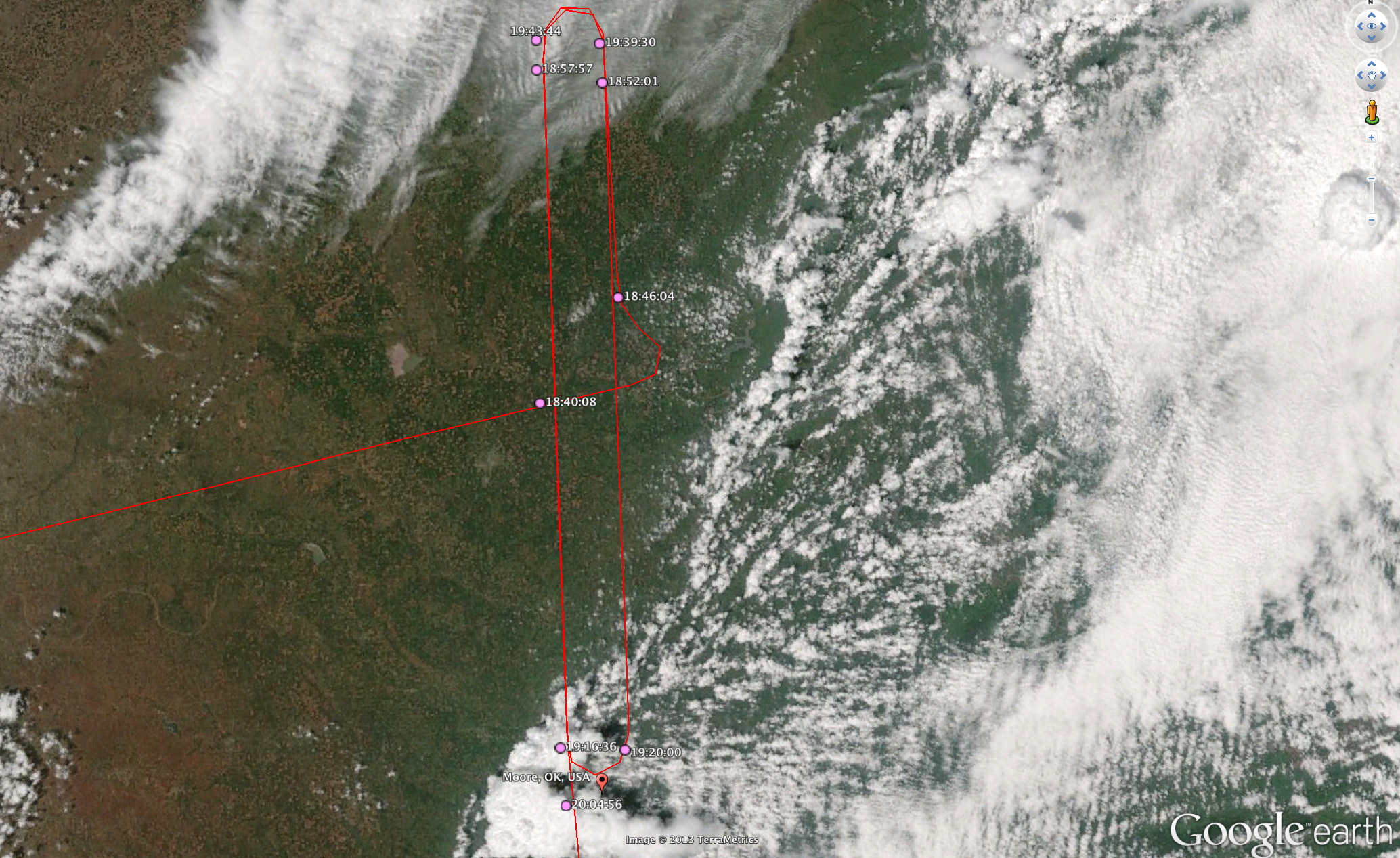 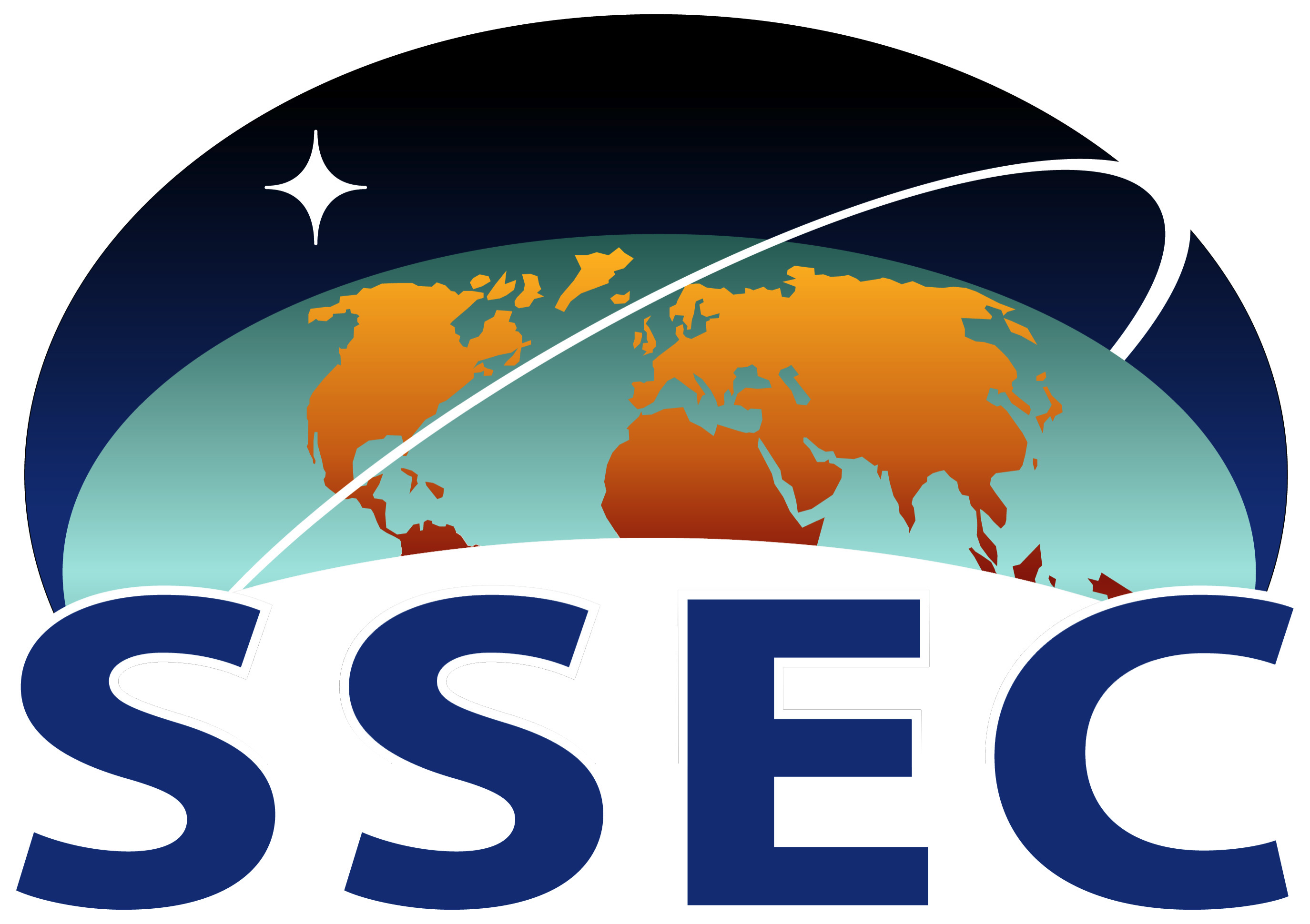 3
S-HIS 895-900 cm-1 Brightness Temperature (200 – 320K)
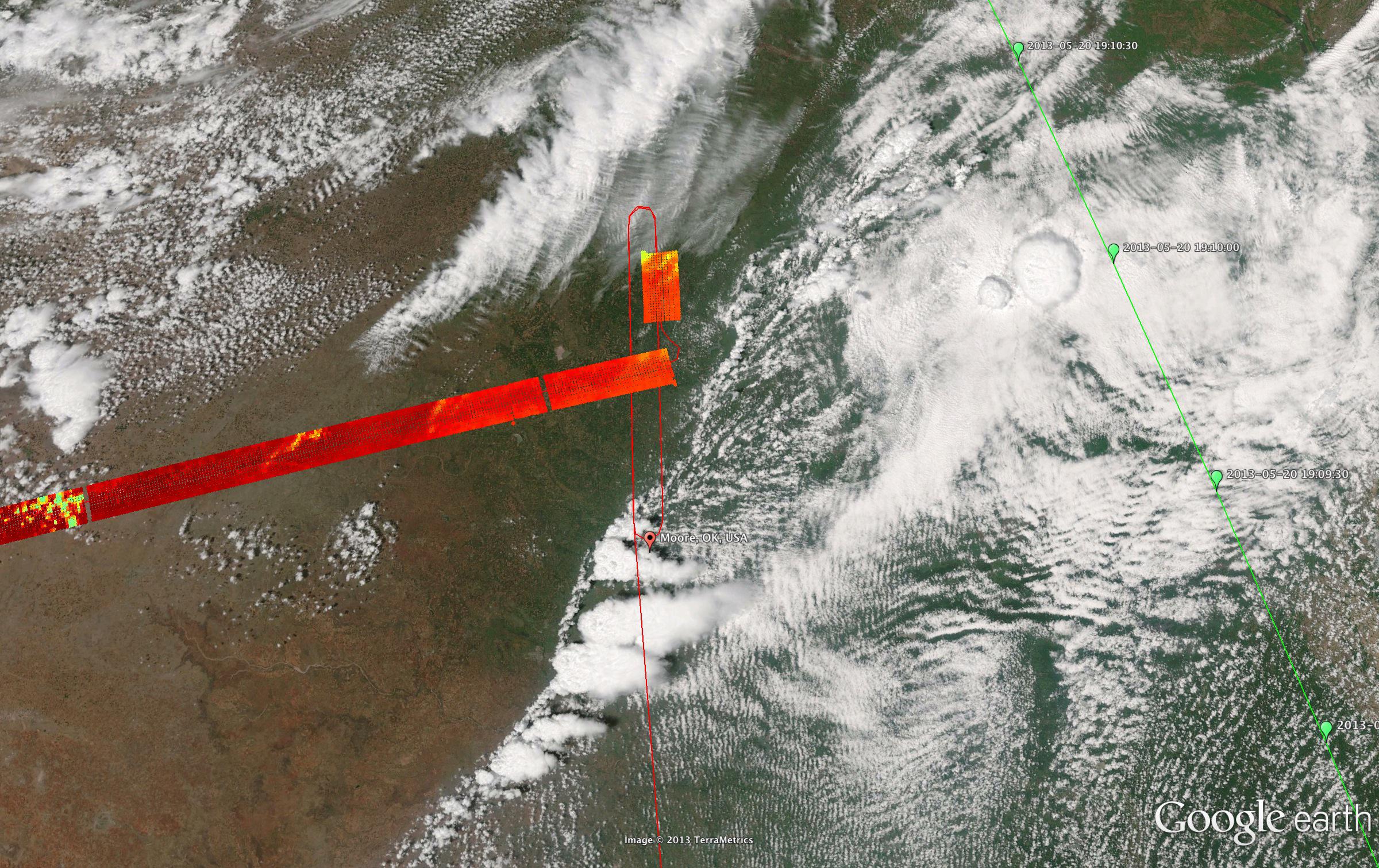 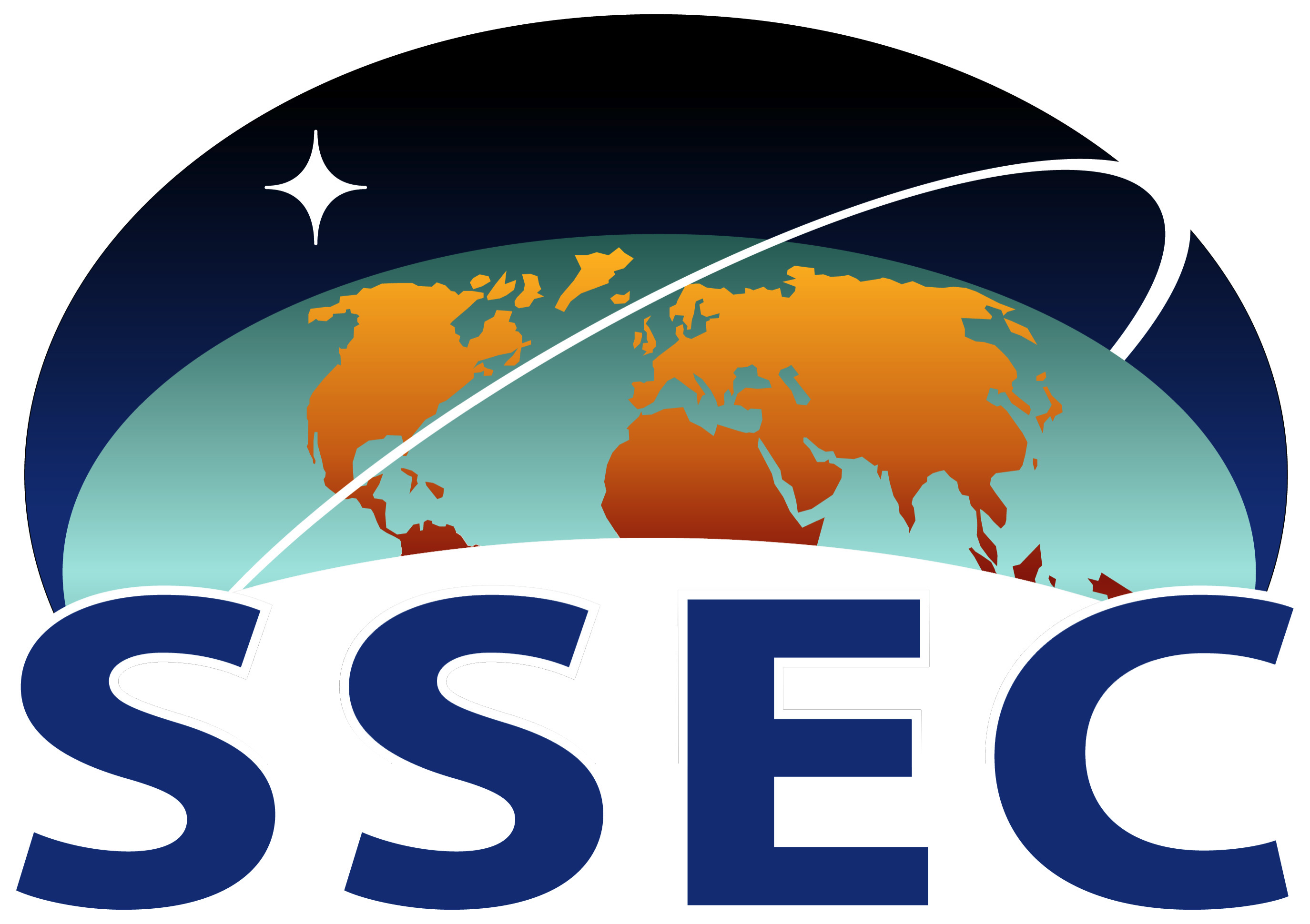 4
S-HIS 895-900 cm-1 Brightness Temperature (200 – 320K)
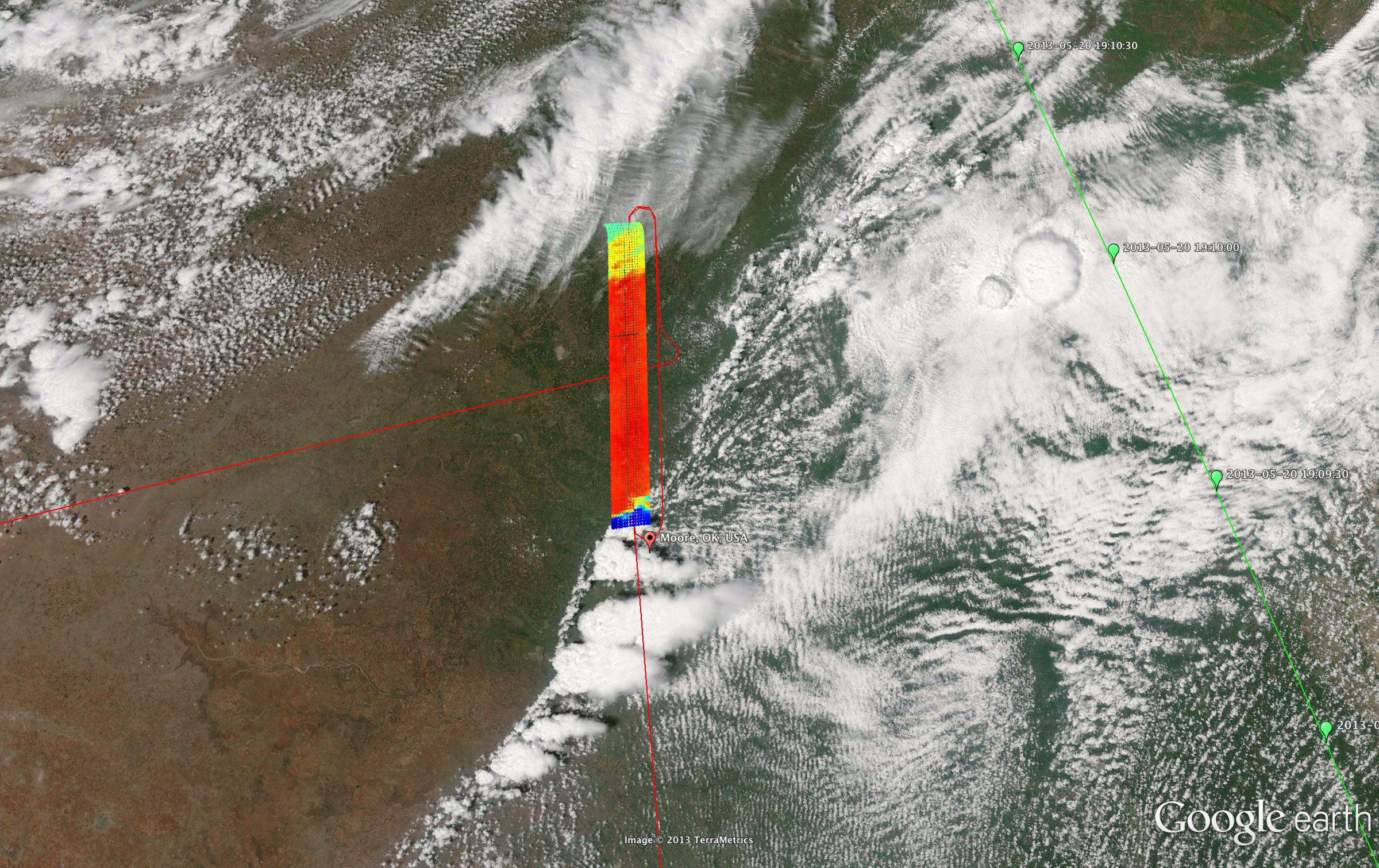 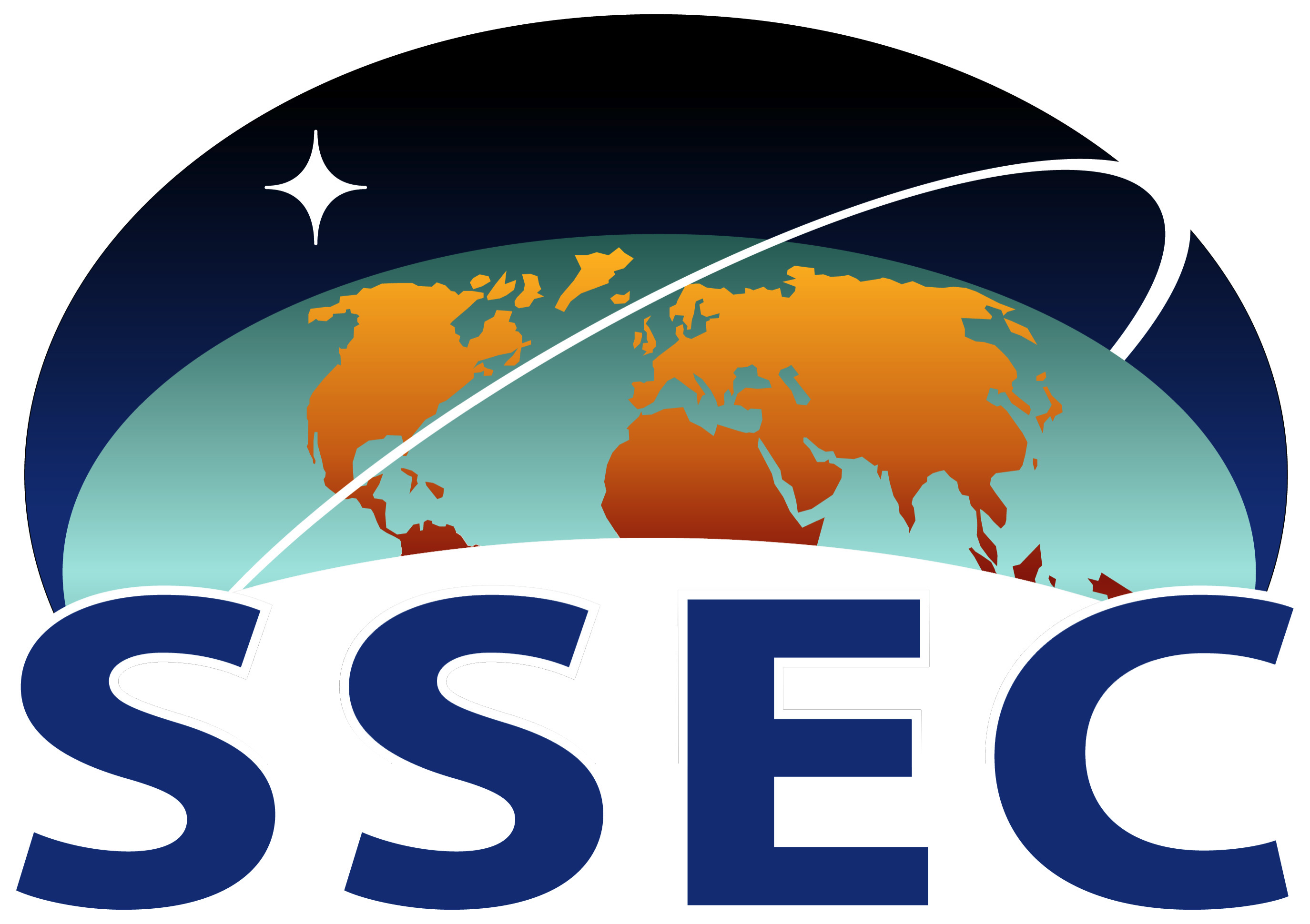 5
S-HIS 895-900 cm-1 Brightness Temperature (200 – 320K)
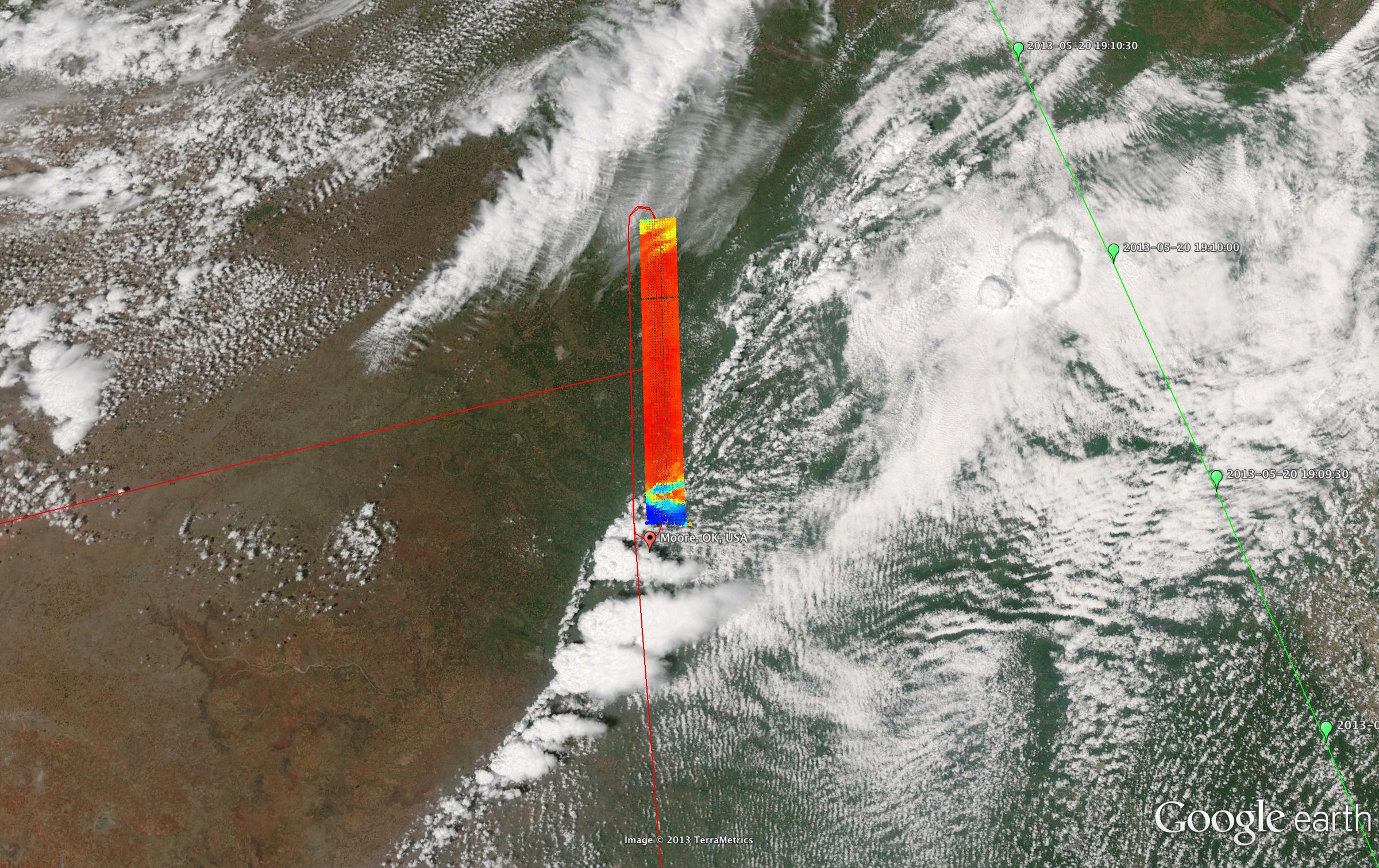 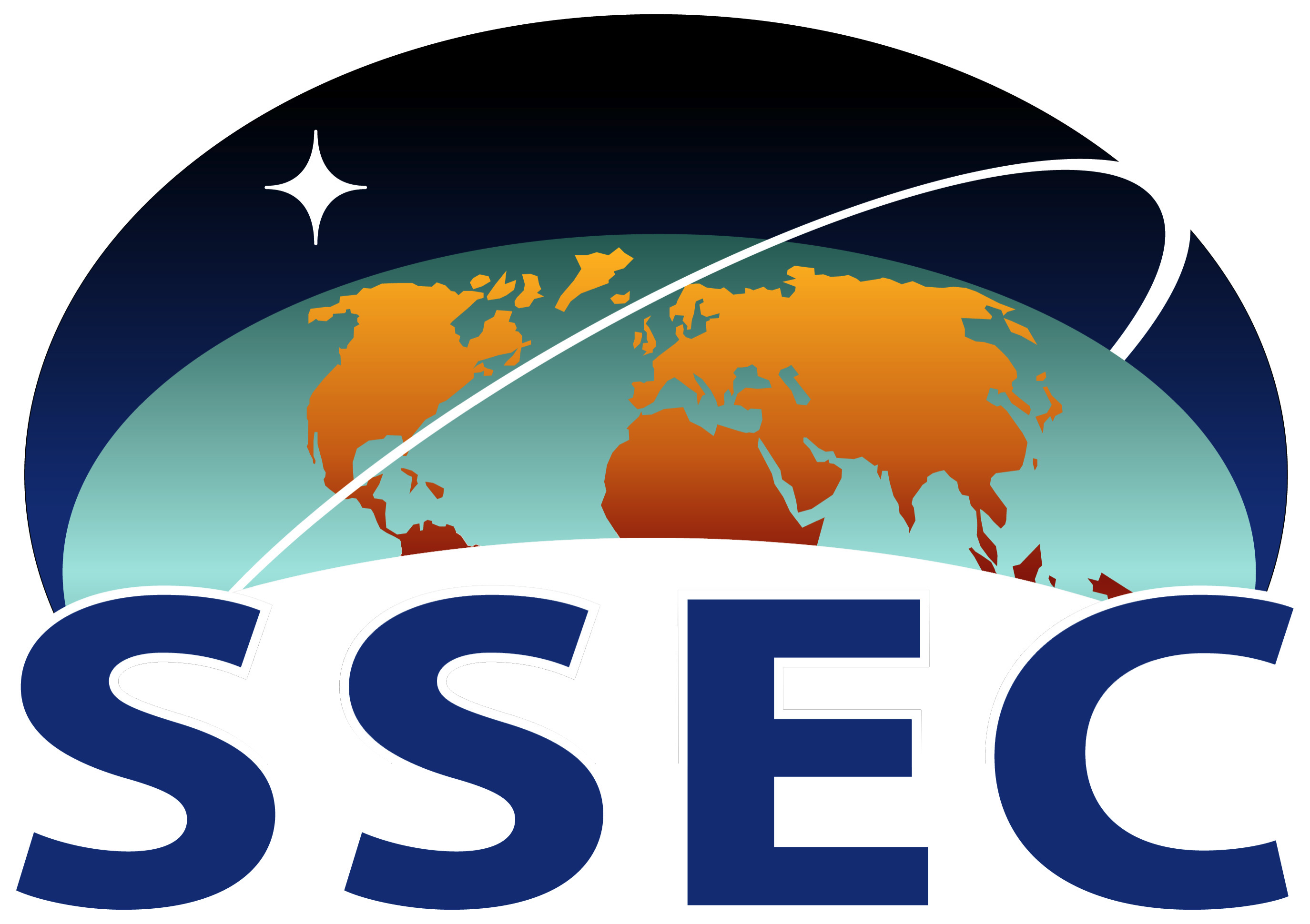 6
S-HIS 895-900 cm-1 Brightness Temperature (200 – 320K)
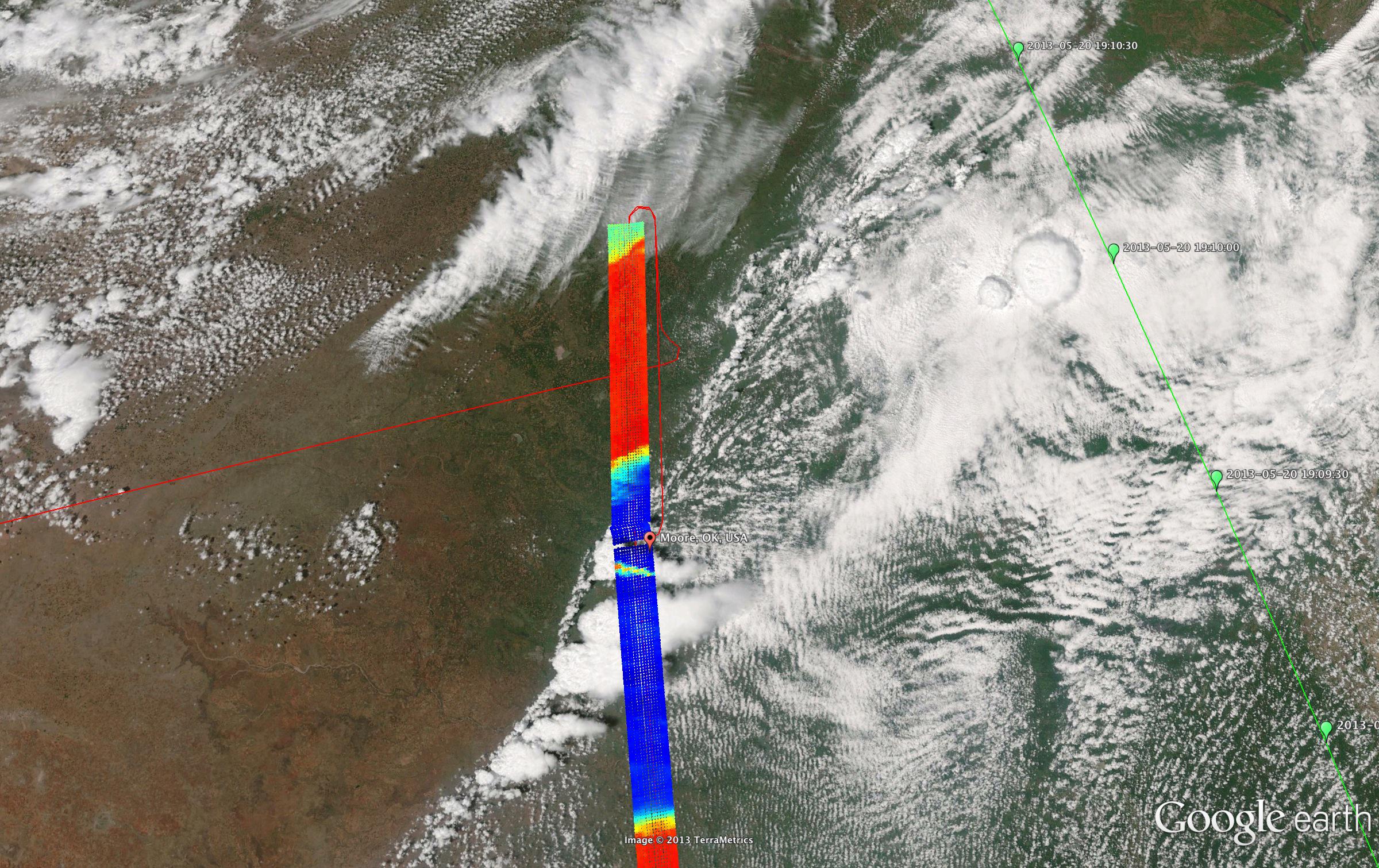 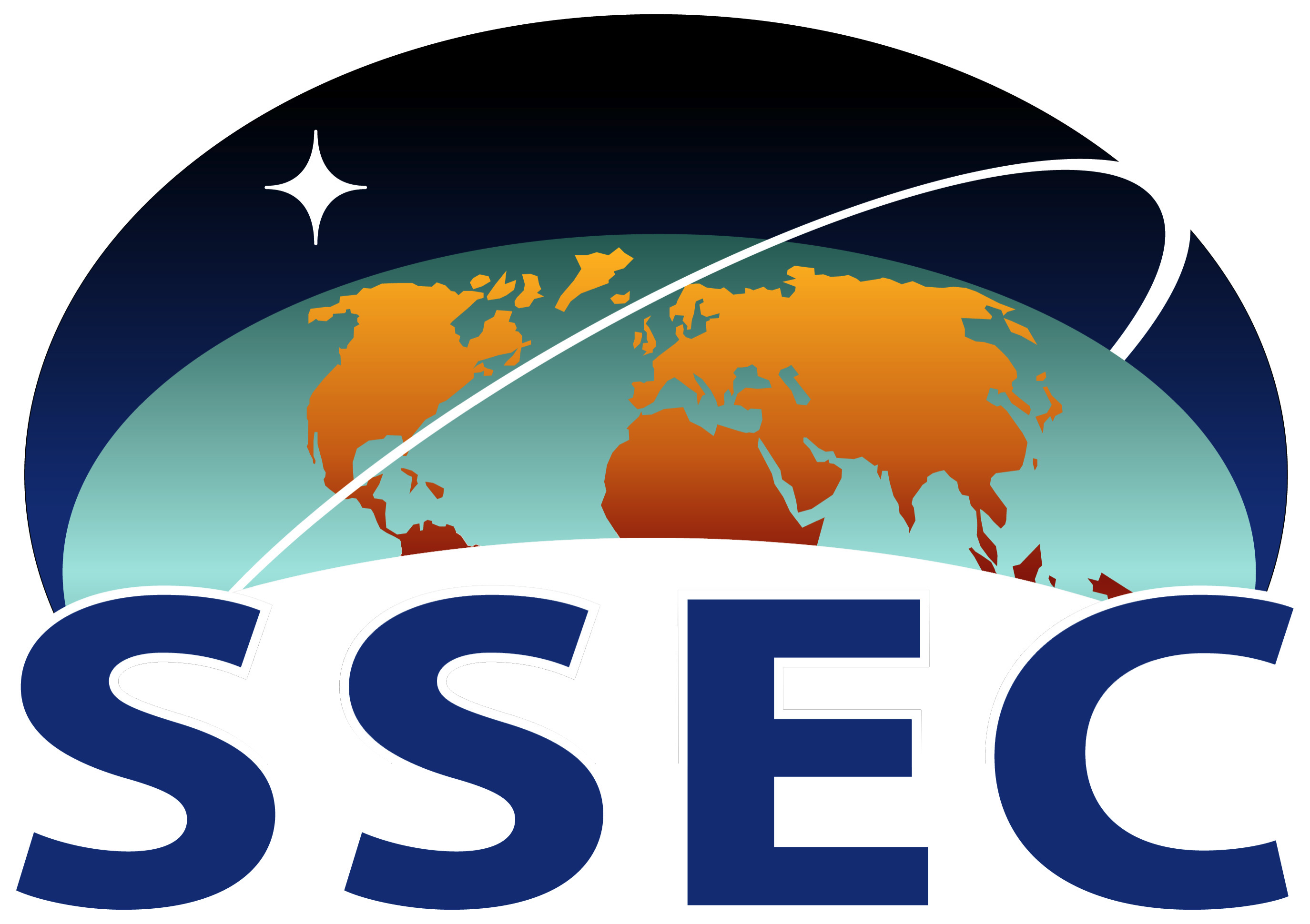 7
CrIS 895-900 cm-1 Brightness Temperature (200 – 320K)~19:09 UTC
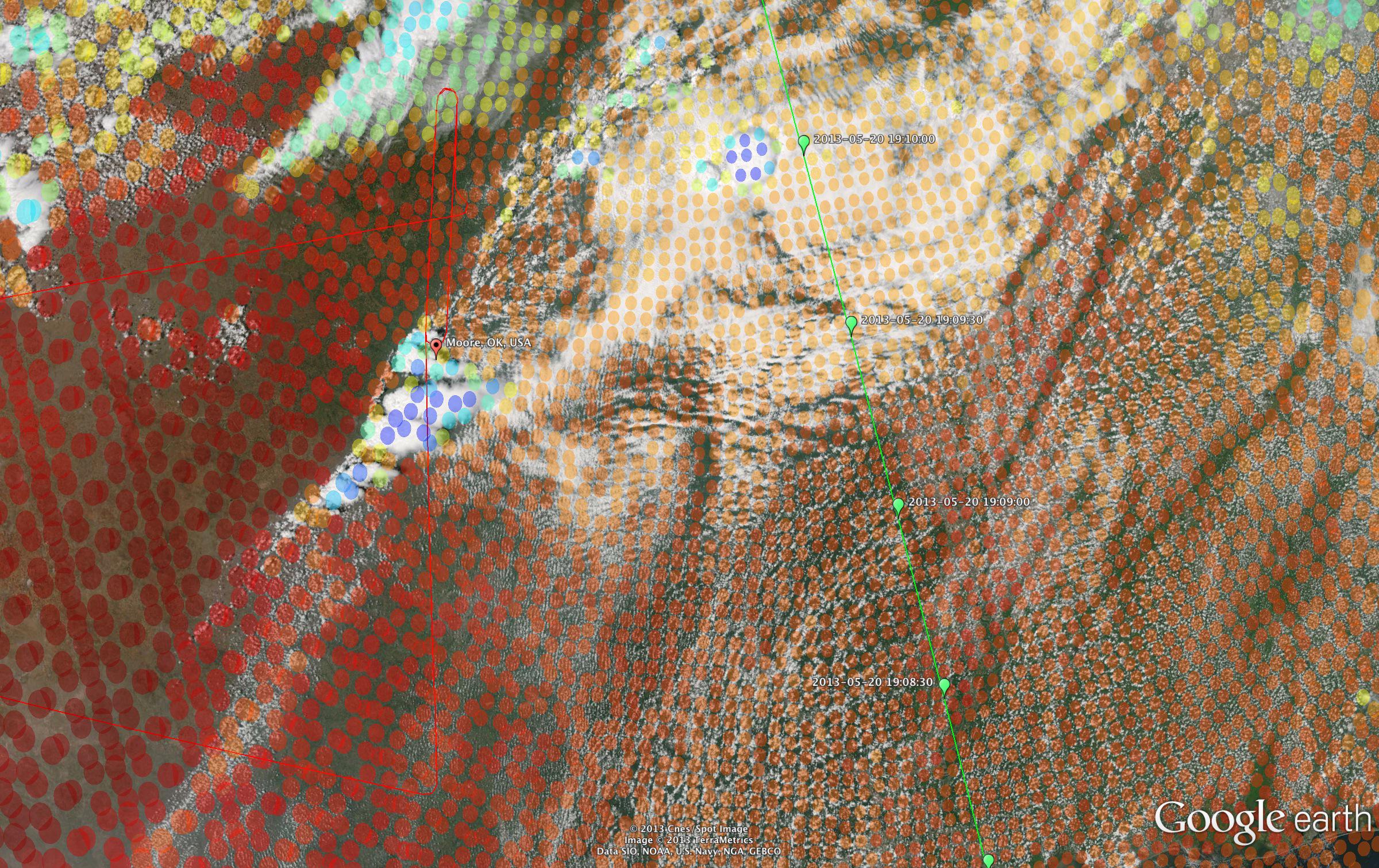 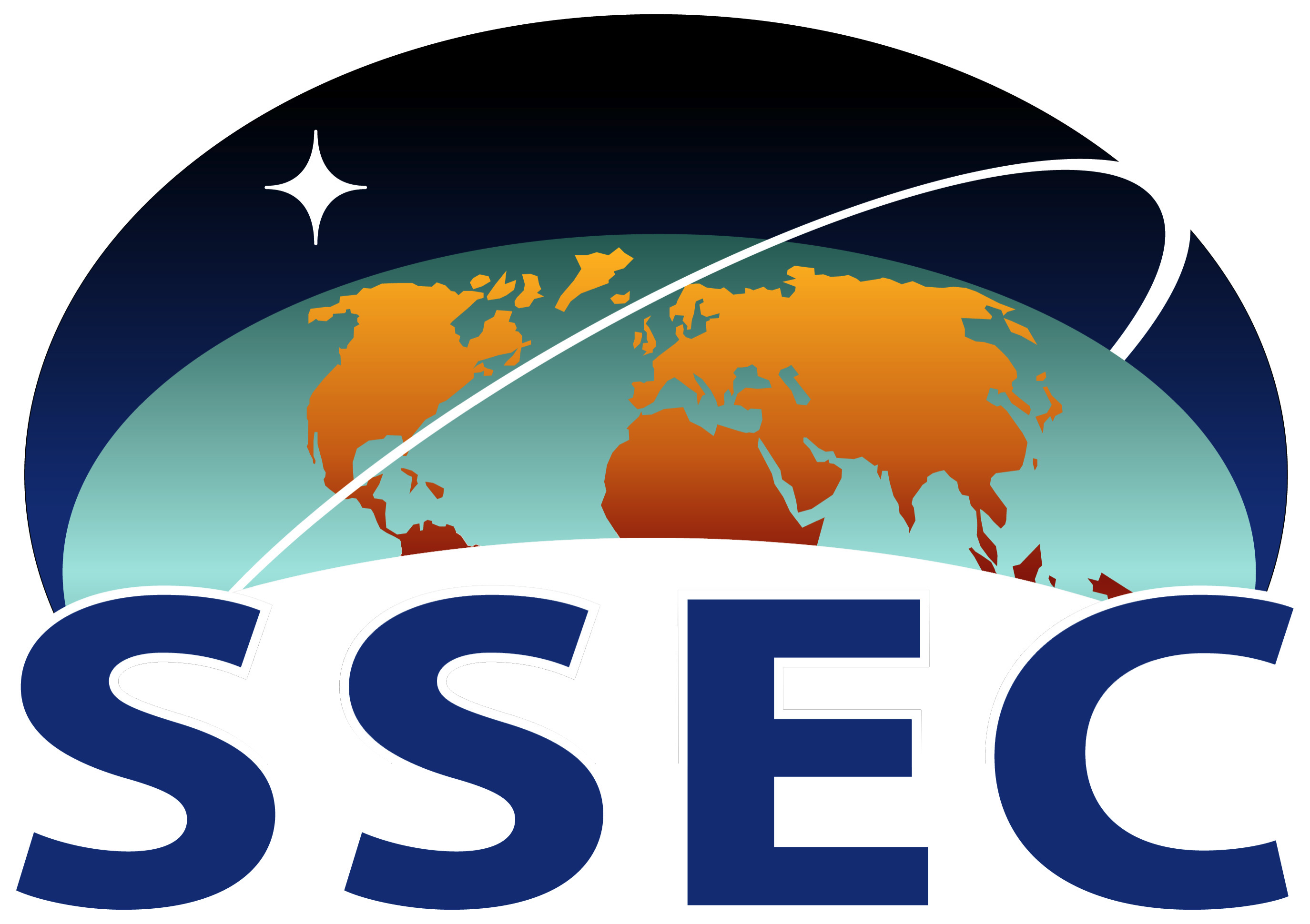 8